Роль народного искусства в нравственном воспитании детей на уроках русского языка
Выполнила: Кожевникова Виктория, ТюмГУ
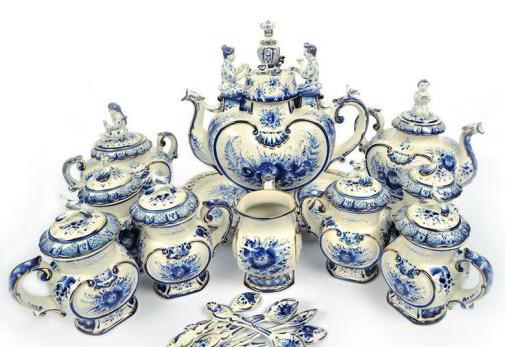 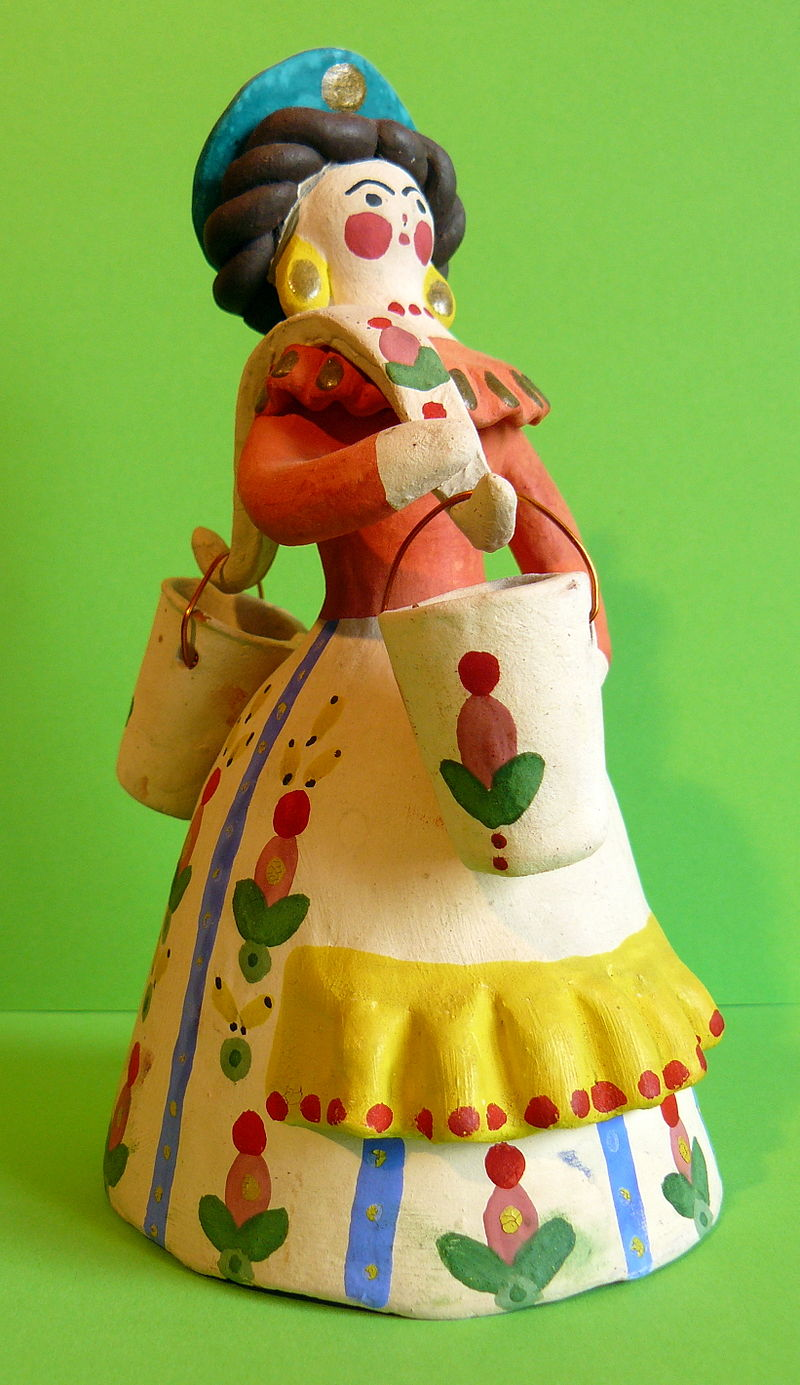 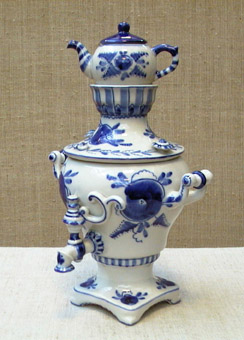 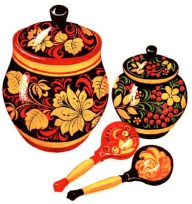 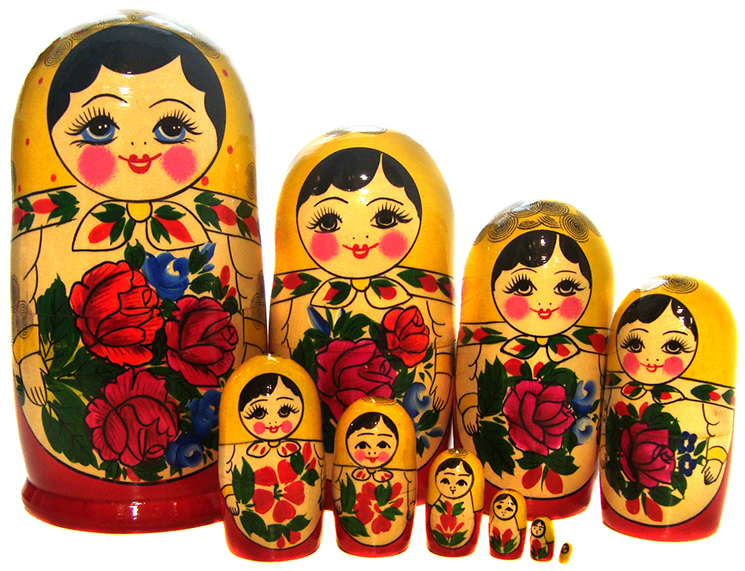 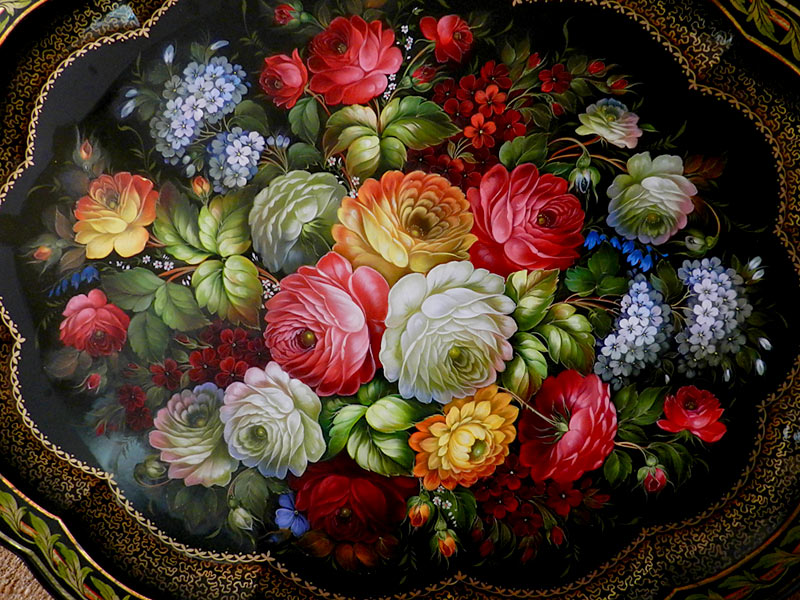 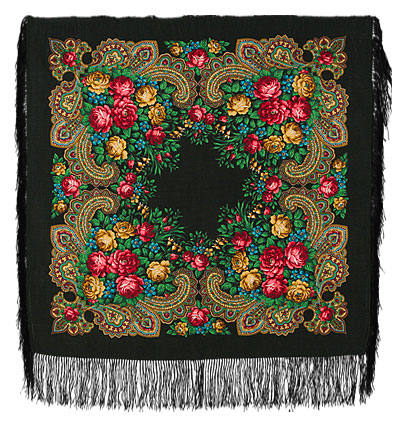 Произведения:
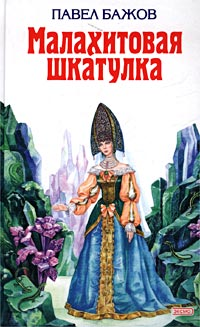 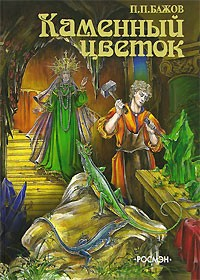 сказы П. П. Бажова «Горный мастер», «Малахитовая шкатулка», «Каменный цветок», «Серебряное копытце» и др.
стихотворения С. Вахрушева «Сине-белая посуда», Н. Радченко «Незатейливый узор», Н. Савченко  «Взял мастер в руки кисть» и пр.
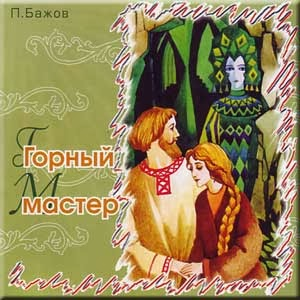 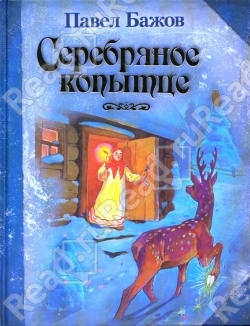 Этапы работы:
Подбор текстов о народных промыслах, иллюстраций к текстам, заданий, связанные с народным творчеством.
Обсуждение с детьми организации выставки, назначение ответственных за различную деятельность.
Встреча с родителями.
Подбор заданий и викторин для участников выставки 
Оформление выставки.
Отбор лучших работ школьников для создания собственной выставки.
Памятка «Русский народный промысел».
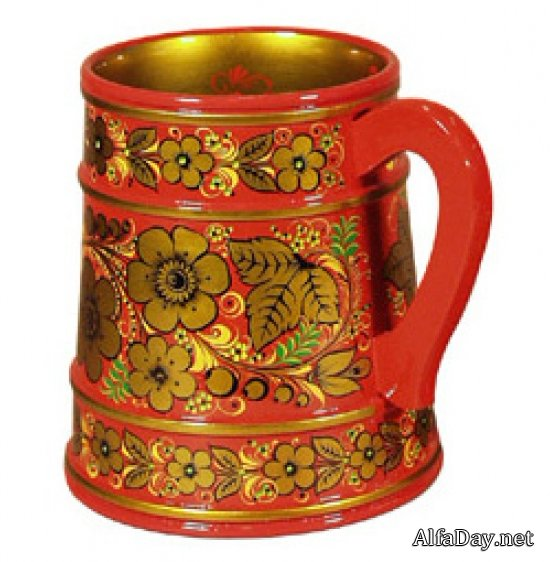 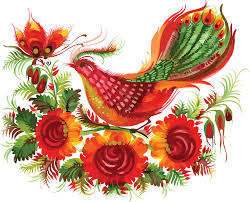 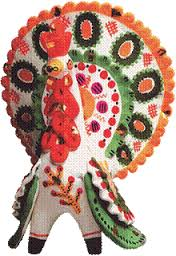 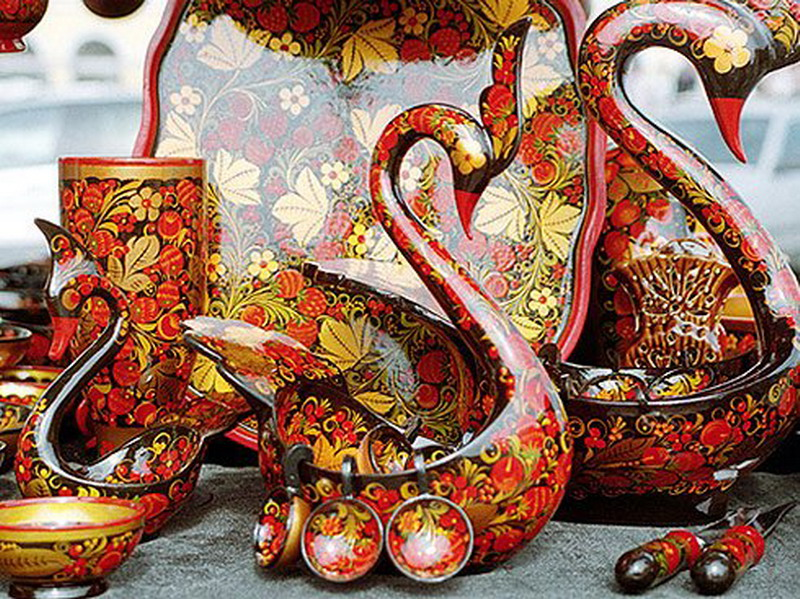 Спасибо за внимание!
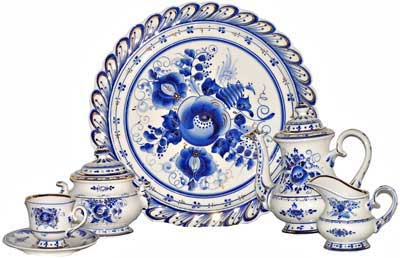 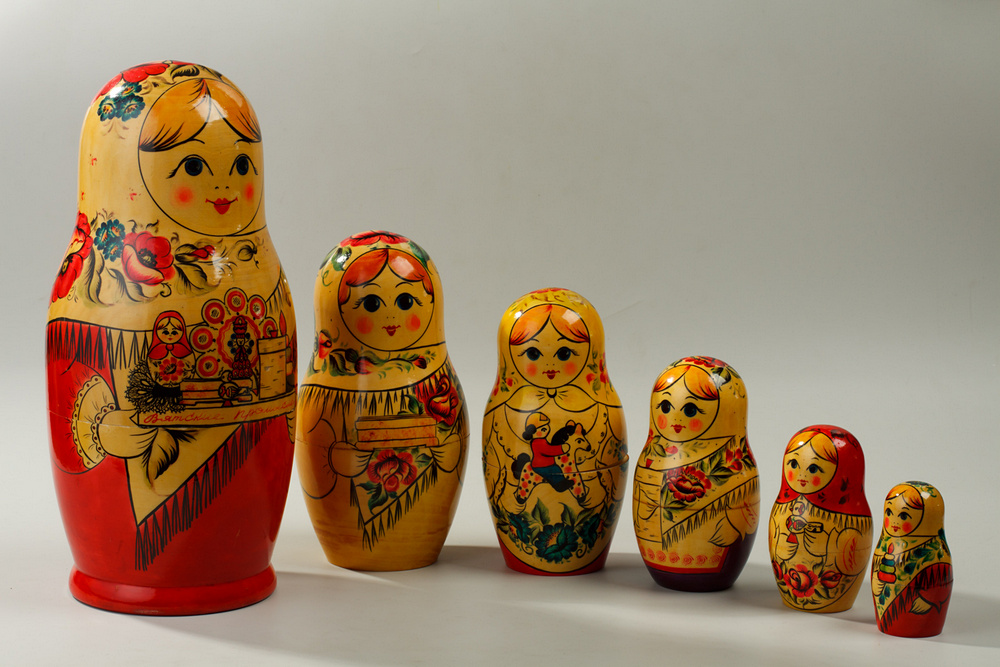 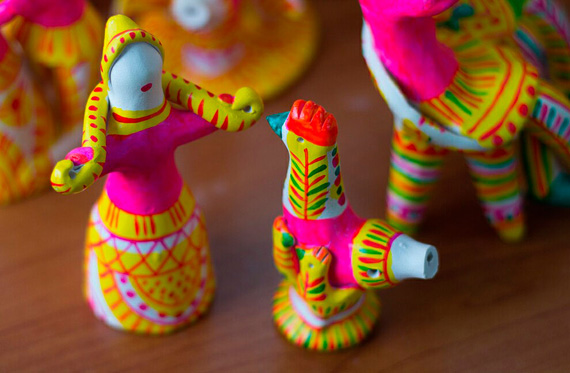